DR. ÖĞR. ÜYESİ AHMET DOĞAN TURAN
(Ders Koordinatörü)
 
AHMET YILDIRIM, NESRİN ARI, SABAHATTİN SARI, SABAHATTİN ASLAN & SABAHATTİN YAŞAR 
(İçerik Geliştiricileri)
 
DR. ÖĞR. ÜYESİ DURSUN AKASLAN
(İçerik Tasarımcısı)
HARRAN ÜNİVERSİTESİ
UZAKTAN EĞİTİM ARAŞTIRMA VE UYGULAMA MERKEZİ
 
Eylül 2018, Şanlıurfa, Türkiye
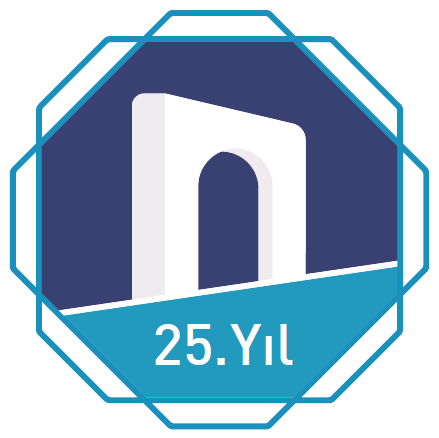 TÜRK DİLİ I
HARRAN ÜNİVERSİTESİ
UZAKTAN EĞİTİM ARAŞTIRMA VE UYGULAMA MERKEZİ
1. 
ETKİNLİK
2. 
ETKİNLİK
4. 
ETKİNLİK
3. 
ETKİNLİK
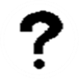 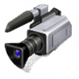 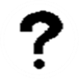 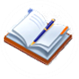 2017-2018 
GÜZ DÖNEMİ
TÜRK DİLİ I
1
e-
Alıştırma A
1
1
e-
Sunum
e-
Kitap
1
e-
Alıştırma B
AMAÇLAR
Bu üniteyi tamamladıktan sonra;

Günlük hayatın içinde sürekli kullanılan dili daha yakından tanıyacak,
Dil, kültür ve medeniyet ilişkisine dikkat çekeceksiniz.
ANAHTAR SÖZCÜKLER
Dil
Dil Bilgisi
Kültür
Medeniyet
İÇİNDEKİLER
GİRİŞ
DİL NEDİR?
DİLİN ÖZELLİKLERİ
DİL BİLGİSİ NEDİR?
DİL BİLGİSİNİN BÖLÜMLERİ
DİLİN ÖNEMİ
KÜLTÜR NEDİR?
DİL-KÜLTÜR-MEDENİYET İLİŞKİSİ
9.  KÜLTÜRÜN MADDİ VE MANEVİ UNSURLARI
10. KÜLTÜRÜN ÖZELLİKLERİ
11. ÖZET
12. KAYNAKLAR
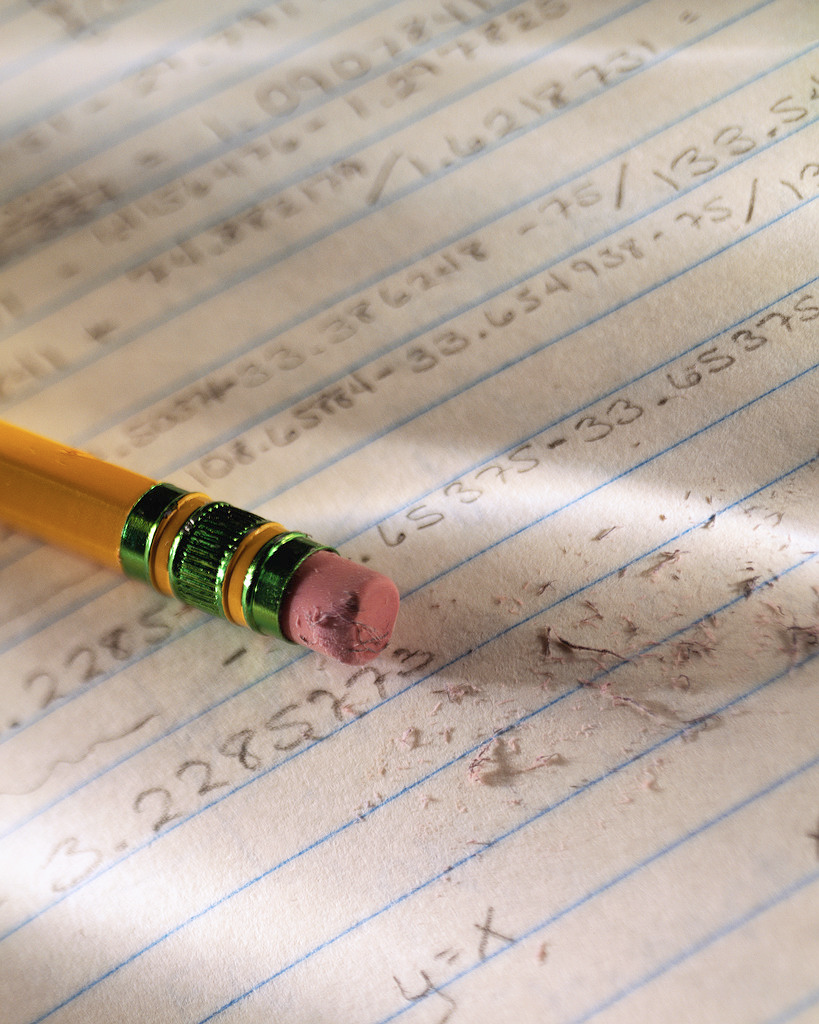 BÖLÜM 01:

DİL VE  DİL-KÜLTÜR MEDENİYET İLİŞKİSİ
1. GİRİŞ